BUSINESS CASE MAISON & DECORATION
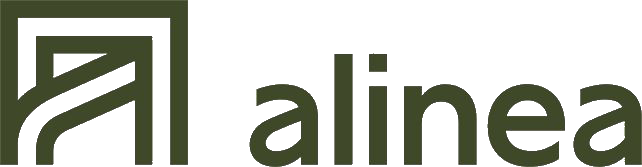 Drive to store
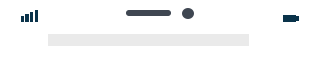 Volume de clics réalisé
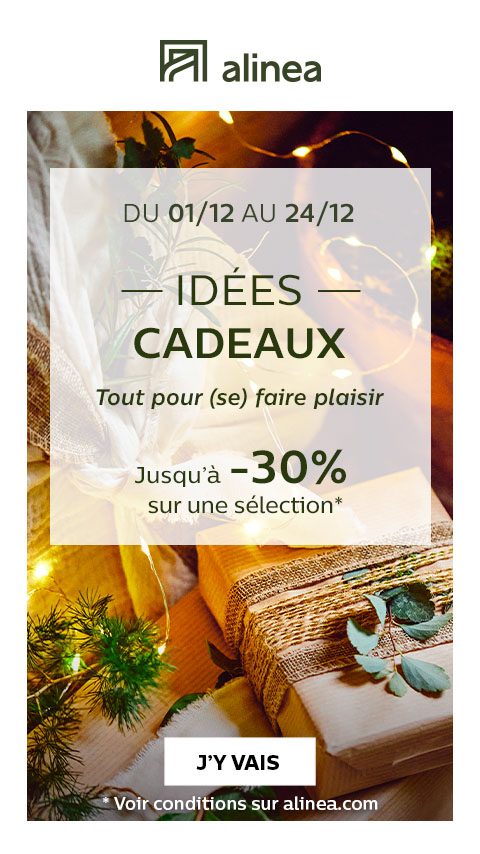 45 030
Taux de clic moyen
Formats : 
Interstitiel, Interstitiel Cube Parallaxe, Bannière, Pavé
45 000 clics
1,05 %
Trafic sur LP DTS
KPI
Ciblage :
CSP + 
Famille dans le confort
Jeunes familles actives
Intérêt aménagement / Décoration
Taux de visite LP
94,65%
Taux d’interaction LP
8,25 %
Couverture : 
ZDC 10 magasins Alinéa
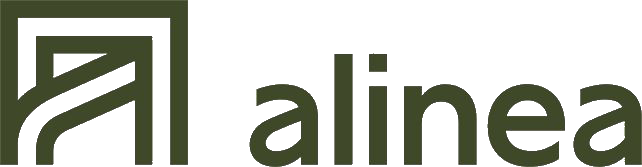 Drive to web
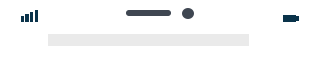 Volume de clics réalisé
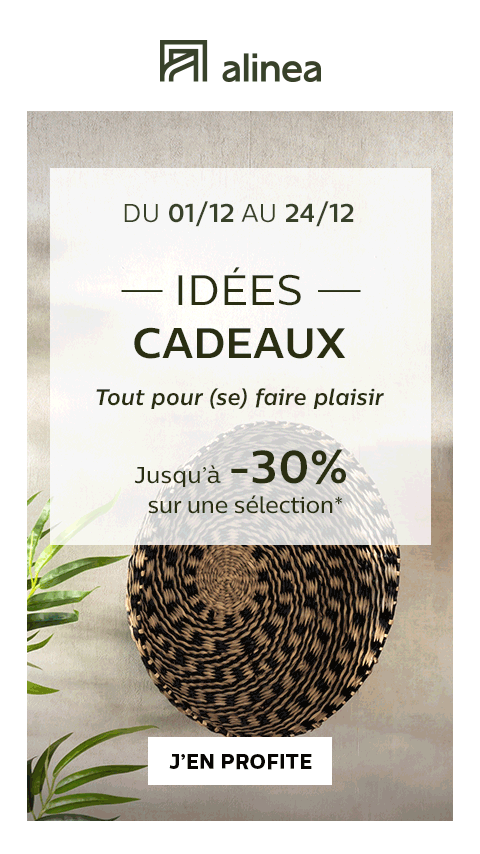 33 358
Taux de clic moyen
Formats : 
Interstitiel, Interstitiel Cube Parallaxe, Bannière, Pavé
33 333 clics
2,26 %
Trafic sur site
KPI
Ciblage :
CSP + 
Famille dans le confort
Jeunes familles actives
Intérêt aménagement / Décoration
Taux de session moyen
15,32%
Temps passé moyen
97,95 sec
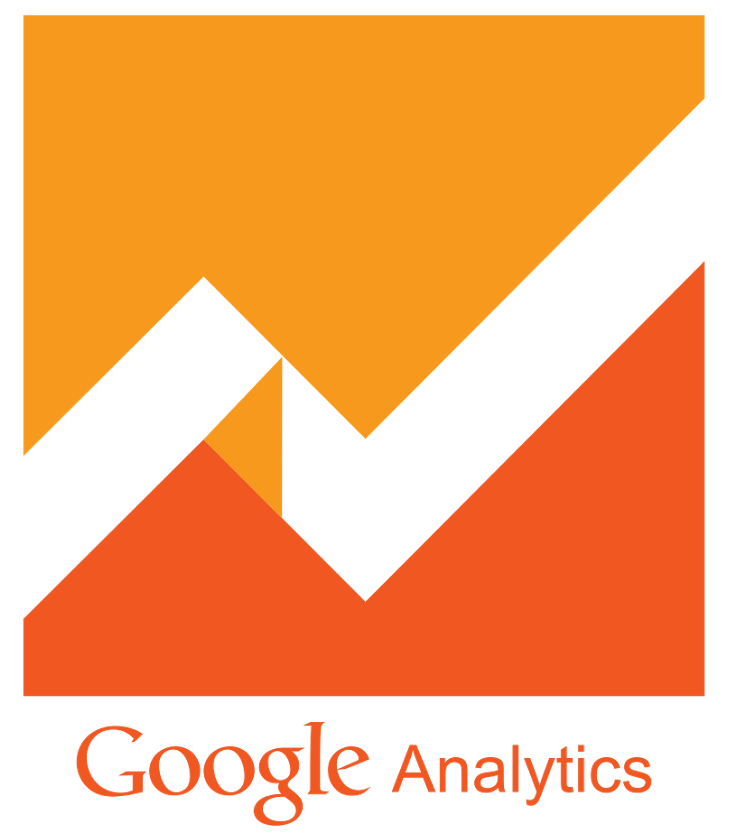 Pilotage Google Analytics
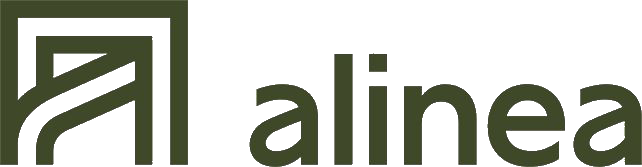 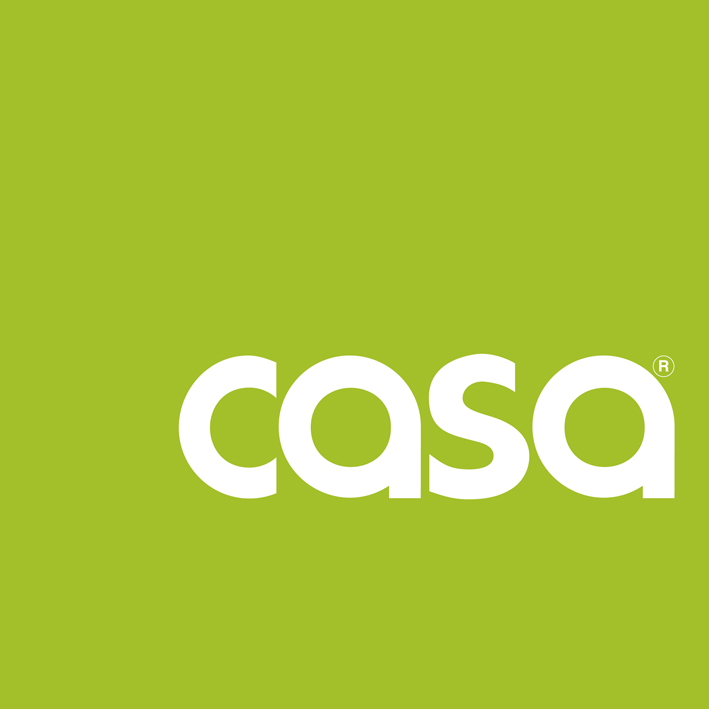 Collection jardin
Volume de clics 
réalisé
79 729
Formats : 
Interstitiel
Pavé
Bannière

Couverture : Nationale

Ciblage :
Femmes 25-45 ans
Visiteurs magasins déco
Intentionnistes achat déco

Pilotage Google Analytics
Taux de session moyen
79 271 clics
6,87 %
Trafic sur site
Taux de rebond
47,80 %
Temps passé
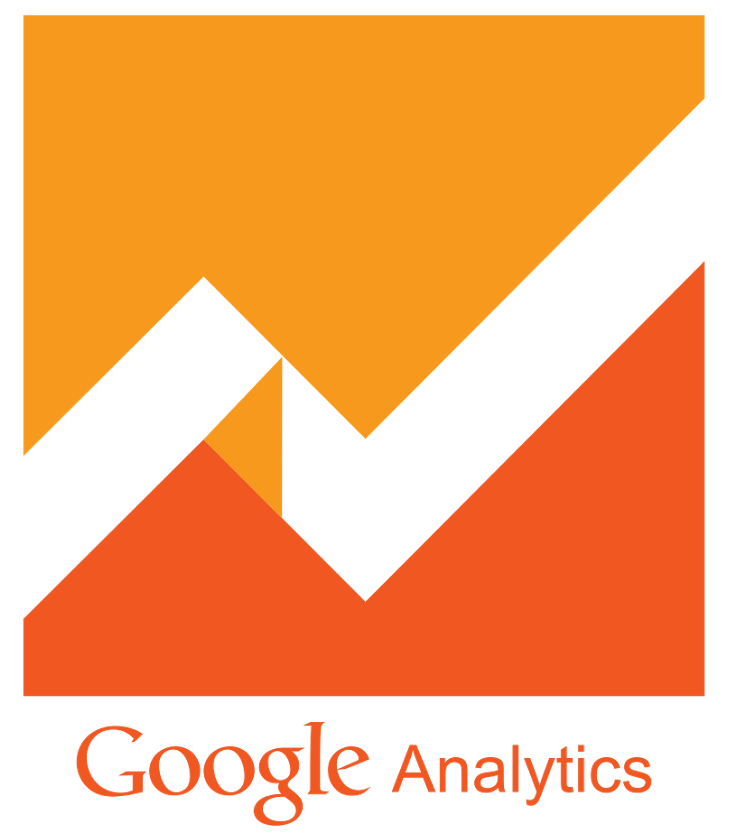 +1 min
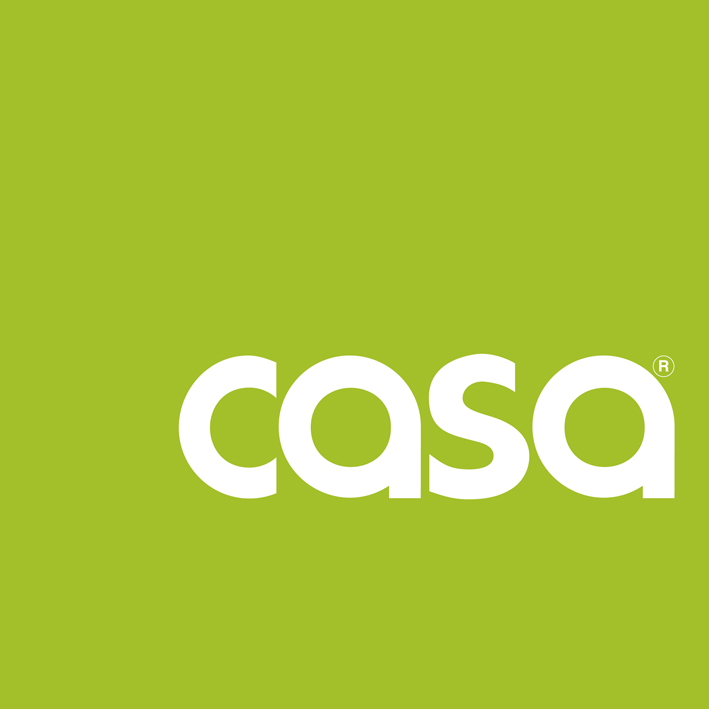 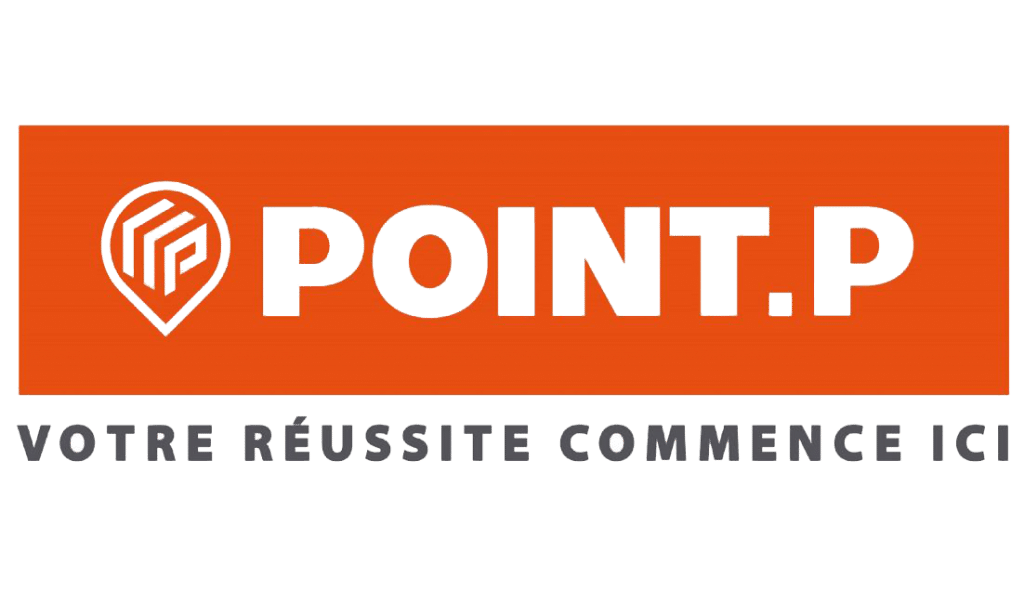 Aménagement extérieur
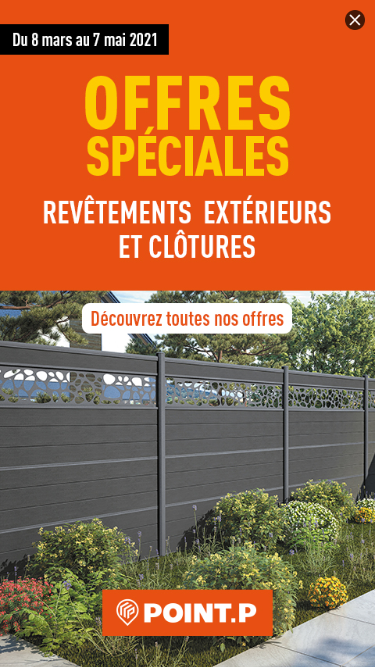 Volume de clics 
réalisé
28 015
28 000 clics
Formats :
Interstitiel demi-fixe, Bannière
 
Couverture : 
ZDC magasins Point P
+ exclusion des zones urbaines

Ciblages : 
Propriétaires maison 
Intérêt jardin


Pilotage Google Analytics
Taux de clic moyen
1,37%
Trafic sur site
Taux de session moyen
36,97%
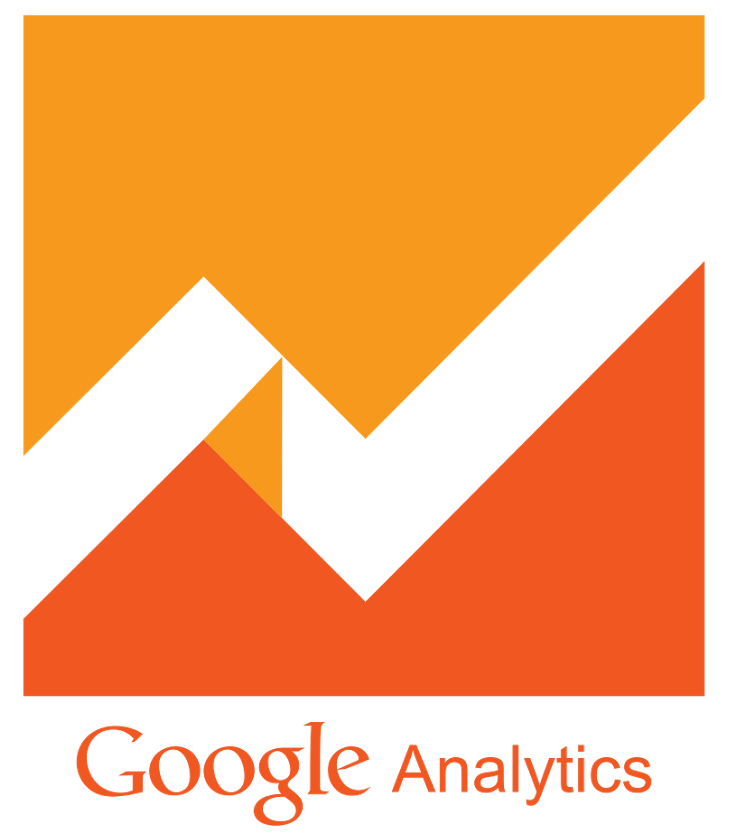 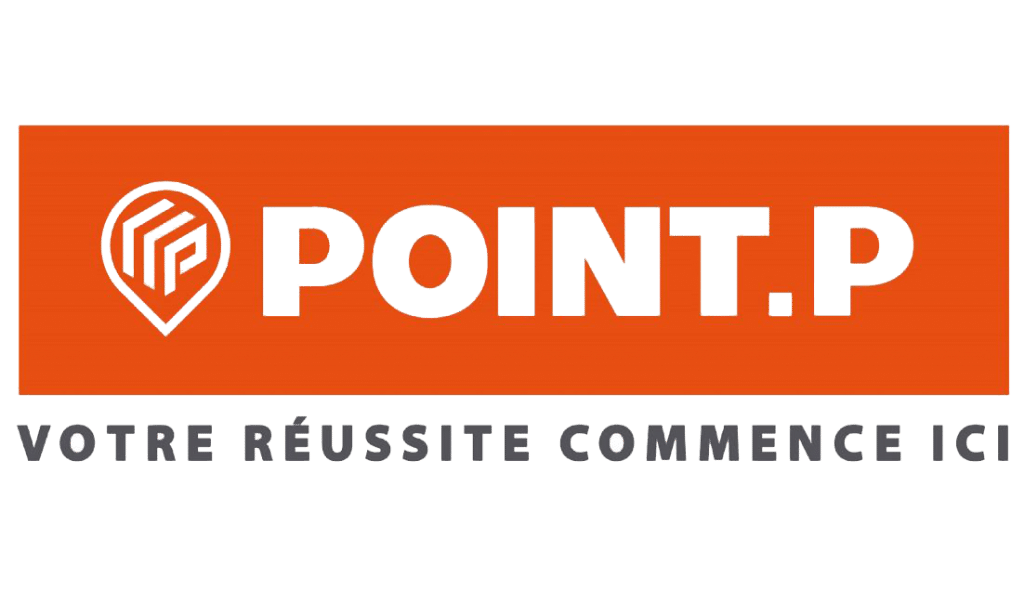 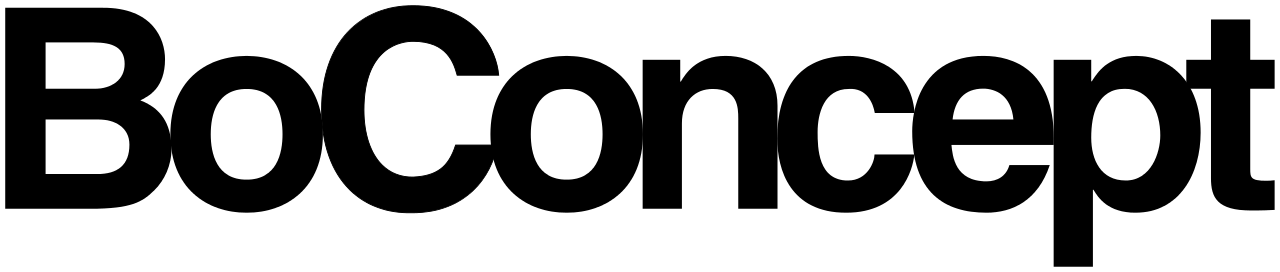 Volume de clics réalisé
32 817
32 560 clics
Formats :
Interstitiel
Pavé
Bannière

Couverture : Nationale

Ciblages :
CSP + 
Propriétaires
Visiteurs magasins déco

Pilotage site centric
Taux de session moyen
11,19%
Trafic sur site
Taux de rebond
65,8%
Temps passé
+1,1 min.
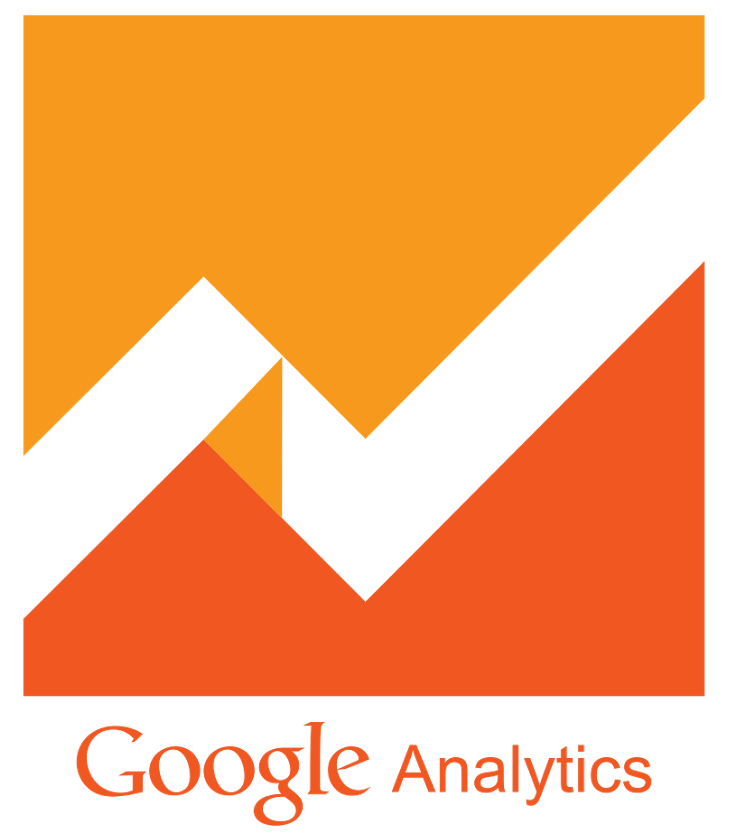 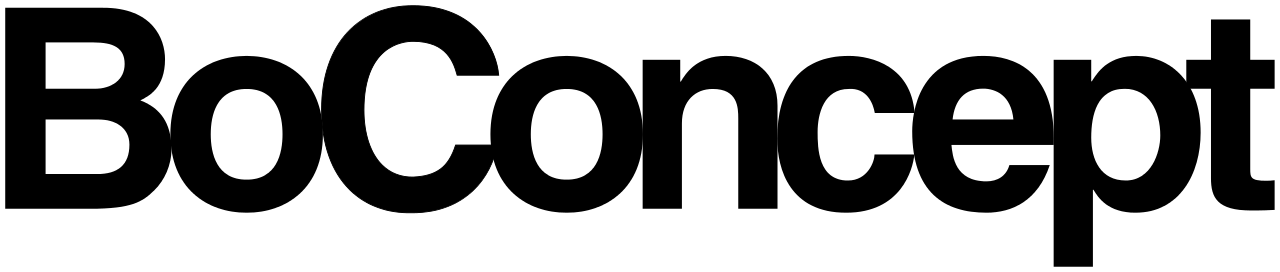